detachment adjutant
The Communication Hub
What do YOU think the Adjutant duties are?
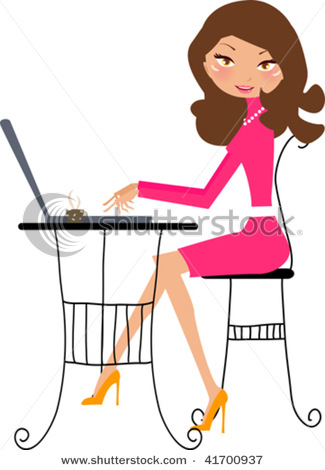 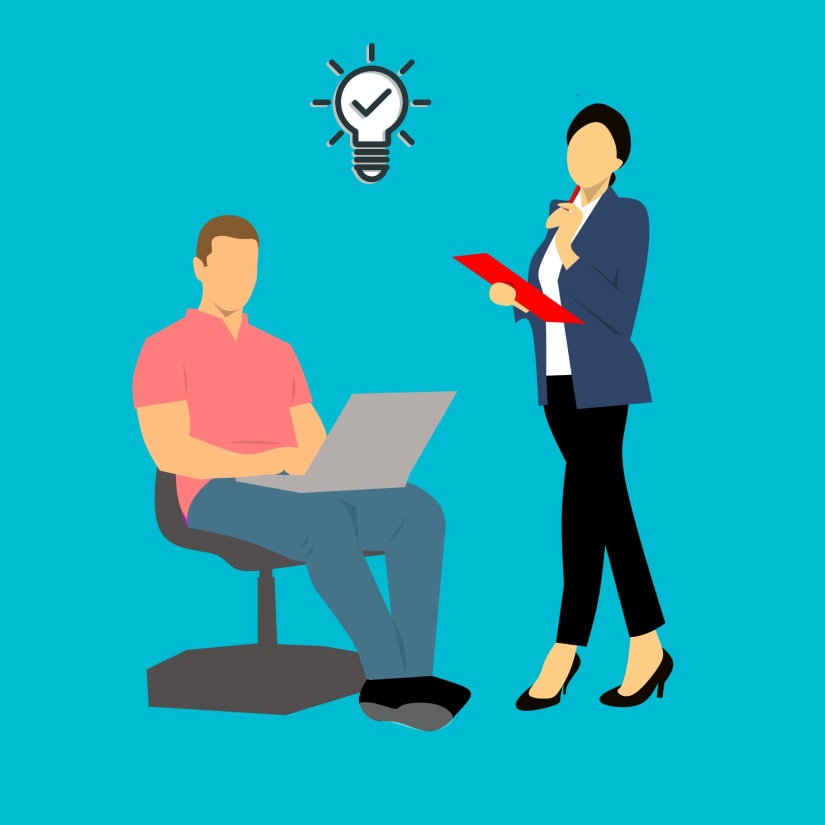 More than a secretary
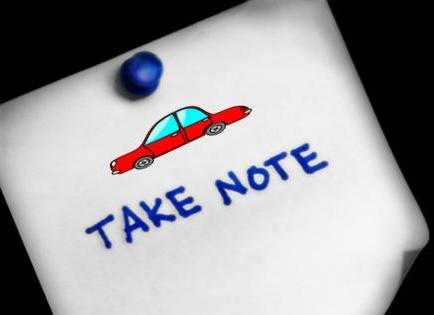 Note taking – secretarial part   



Making phone calls – communicating  


Filling out forms  - Report of Officer Installation (ROI) / maybe transmittals / department reports / State or Federal filings 



Assisting detachment staff – paymaster / Commandant / members
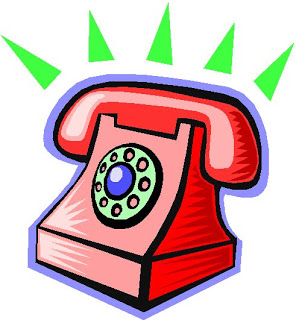 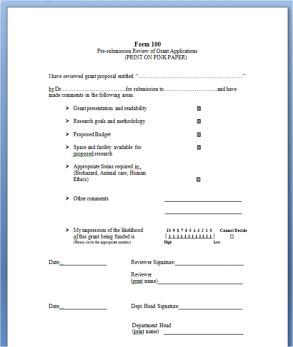 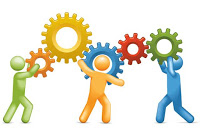 Creating agenda for meeting – assisting Commandant



Emailing information – communicating




Keeping Records – physical or digital records of meetings / motions / decisions  / membership / filings / past activities
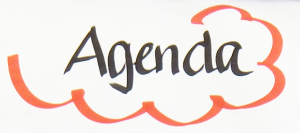 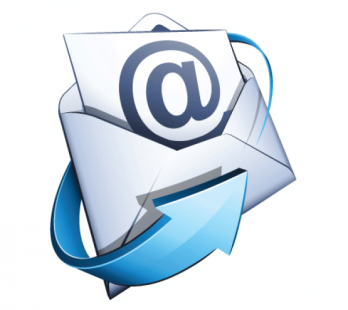 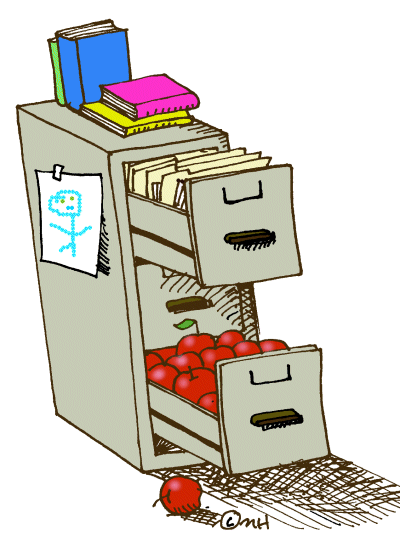 Records – corporate documents for State 
      or Federal purposes as a legal entity








Audit – having documents ready for an audit 
  should one be  needed by detachment / department / 
  national / State / Federal
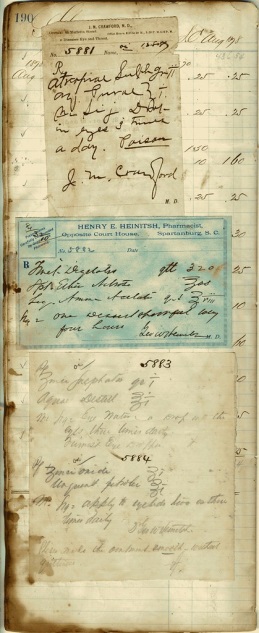 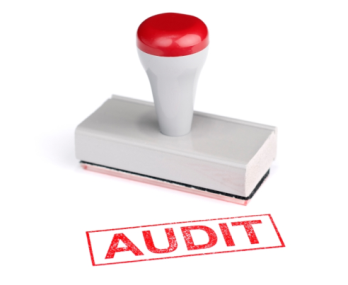 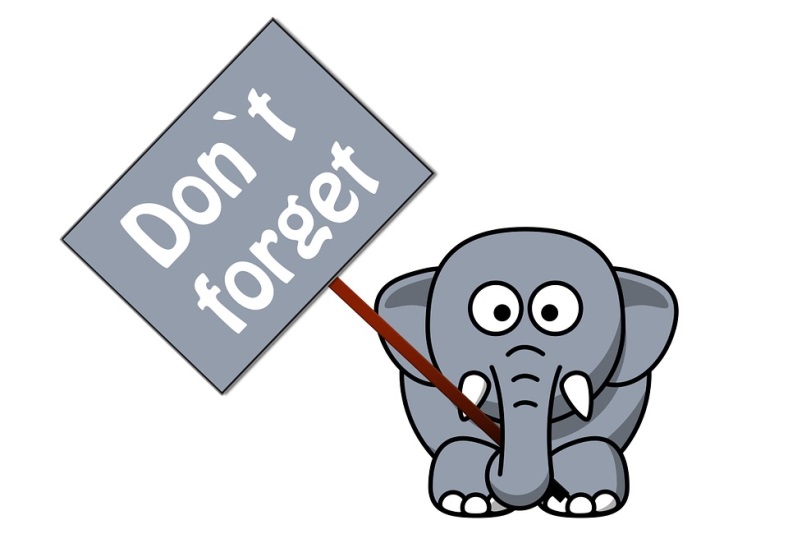 Remember Information – be able to find / recall / 
     produce information for the membership   






Change of Command – document voting / filing  of forms / accuracy
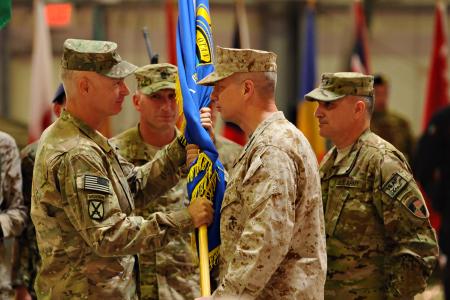 Minutes
Show  that a quorum was met.
Follow the order of business as it took place. 
Accurately record motions and voting of the membership.
General discussion of topics. 
Awards / Presentations. 
Time / Place of meeting.
Records
Keep a copy of all records – 
Minutes 
Newsletters 
Membership 
Rosters 
Transmittals
Report of Officer Installations
Quarterly Reports
Ceremonial Rifle reporting
Volunteer hours
Funerals
Eagle Scout awards
Other detachment activities
Recommend digital copies of records – make a back up
Paper copies – keep in a common area 
All records must be passed on to the next person in that position
Rosters
Keep a Detachment Roster of your own
Compare the National Roster to your Detachment Roster
Keep different categories for easy reporting
Full roster
PLM roster
Past members
Potential members
Details for each member such as…Membership / PLM #; Address / contact info; DOB; service years; date dues paid
forms
Report of Officer Installation (ROI) 
Elections are to be done annually! (between 1 Sept and 15 May)
ROI should be submitted in a timely manner. (received by 30 June)
Transmittal – Dues / Name – Address changes / Transfers
This to be done as needed in a timely manner.
Numbering to restart each July. 
Quarterly Reports
Get data from each committee.
Report of Death
Assist Chaplain with information to fill out report.
State Corporation forms
Assist Paymaster with keeping these forms updated.
Federal IRS filings
Assist Paymaster with filing of 990 or other forms.
If you have Rifles
File / Assist with filing the tri-annual documents
Questions???
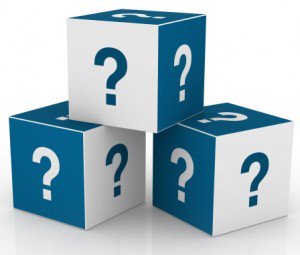